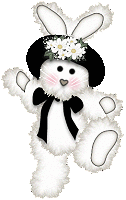 Весёлая 
     физминутка
Автор презентации: Брунь Марина Владимировна
учитель начальных классов
МОУ СОШ № 50
г. Краснодара
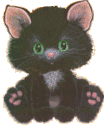 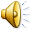 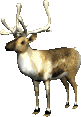 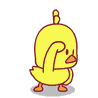 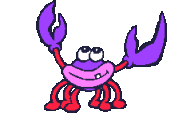 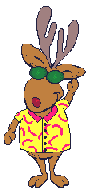 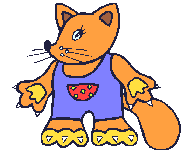 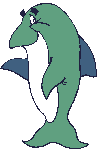 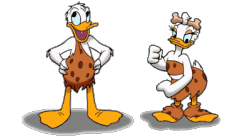 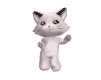 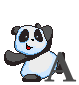 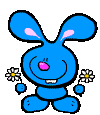 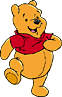 http://www.smayli.ru/jivotniea_21.html
http://zvukoff.ru/a4503/d18994.html